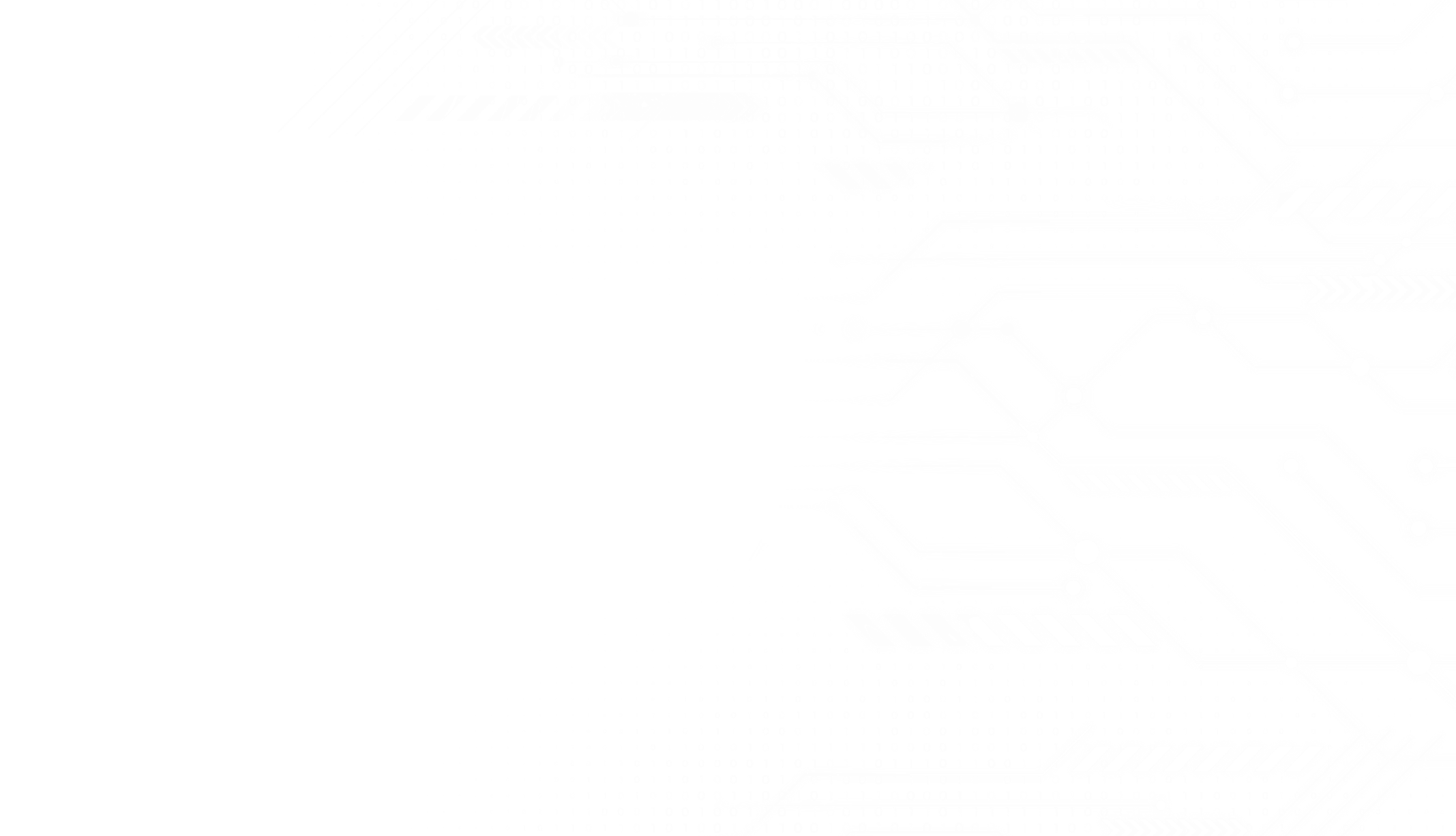 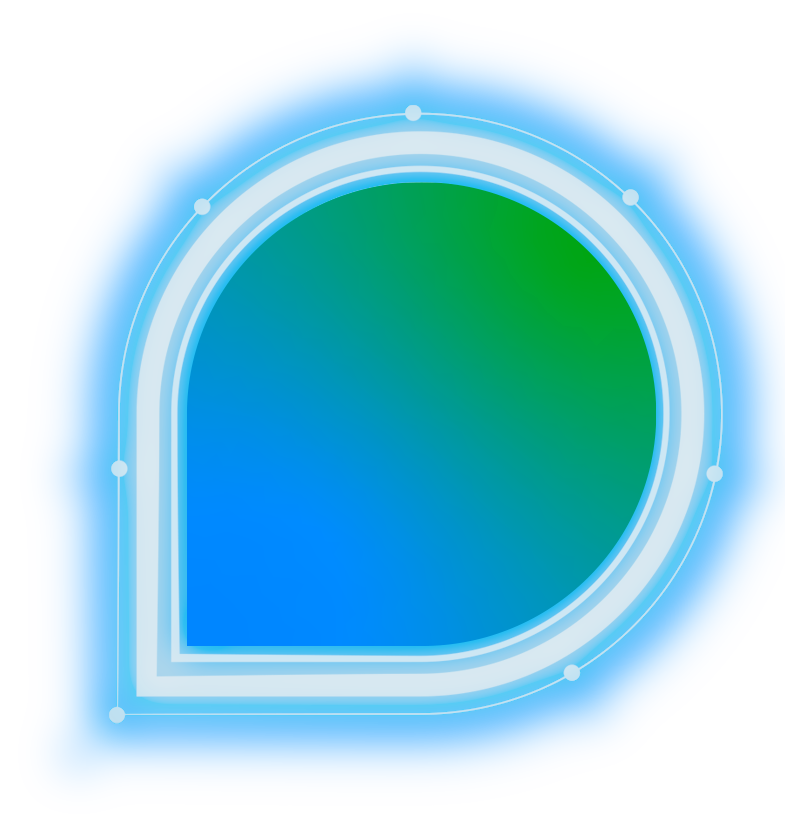 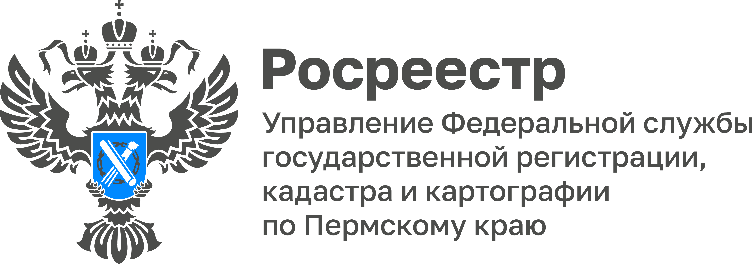 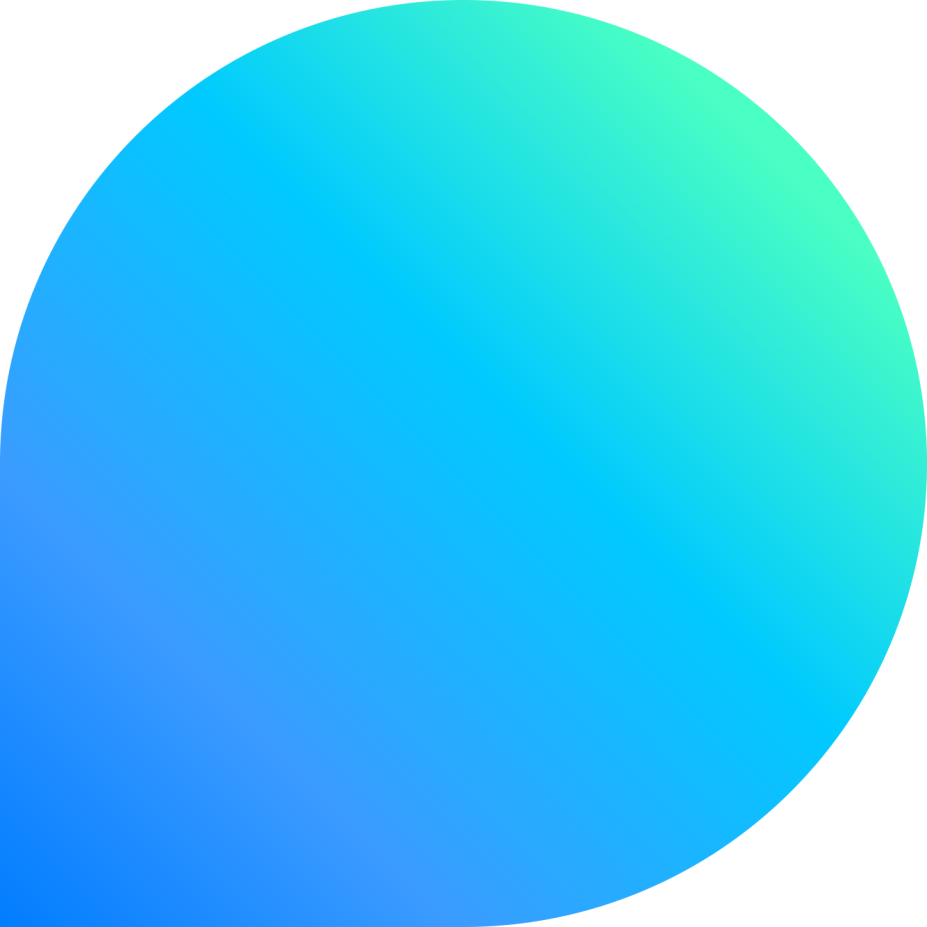 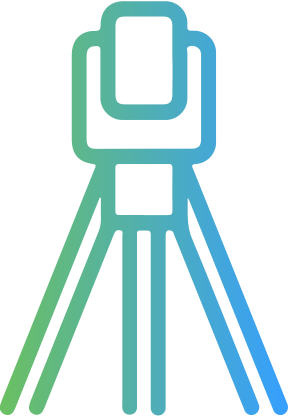 Вопросы, связанные с наименованием, назначением и видом разрешенного использования ОКС
__________________________________________________



Трофимова Светлана Николаевна

Отдел по кадастровому учету и государственной регистрации прав на объекты капитального строительства
Наименование здания (сооружения)
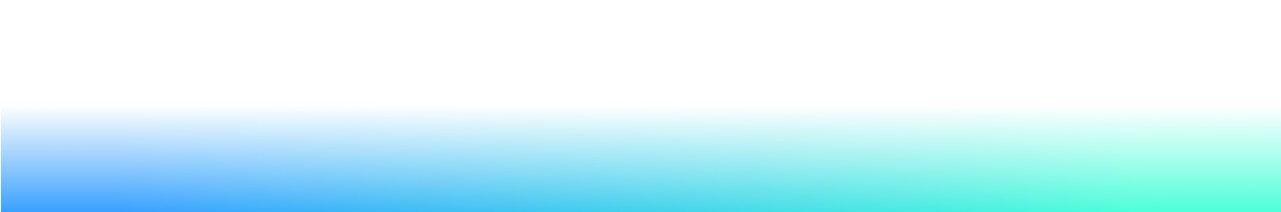 Наименование здания, сооружения, помещения, единого недвижимого комплекса, предприятия как имущественного комплекса входит в состав дополнительных сведений об объекте недвижимого имущества, которые вносятся в кадастр недвижимости (ч.5 ст.8 Федерального закона от 13.07.2015г. №218-ФЗ *
Положением части 18 статьи 70 Закона №218-ФЗ*, предусмотрено, что сведения о наименовании здания, сооружения или помещения, либо об изменении такого наименования вносятся в Единый государственный реестр недвижимости в отношении  здания или сооружения в соответствии со сведениями о наименовании, содержащимися в разрешении на ввод объекта в эксплуатацию.
Соответственно смена наименования объекта недвижимости возможна исключительно на основании разрешения на ввод объекта в эксплуатацию!
Исключение составляют случаи, когда имеющаяся в Едином государственном реестре недвижимости (далее – ЕГРН) техническая документация (технический паспорт), содержит наименование, однако сведения о наименовании в ЕГРН не внесены!
2
*Федеральный закон от 13.07.2015 N 218-ФЗ "О государственной регистрации недвижимости"
Перечень жизненных ситуаций
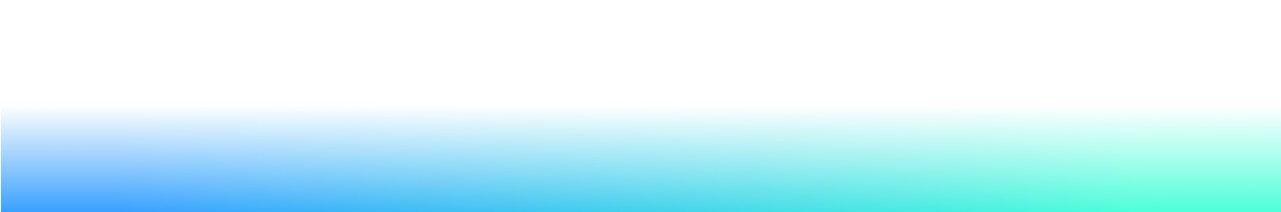 Наименование и ВРИ зданий (сооружений)
учет изменений характеристик объекта с целью исключения наименования здания/сооружения без изменения основных характеристик объекта с одновременным внесением сведений о ВРИ
учет изменений характеристик объекта с целью исключения наименования здания/сооружения и изменения основных характеристик объекта (капитальный ремонт или реконструкция, не требующая получения разрешительной документации) с одновременным внесением сведений о ВРИ 
учет изменений характеристик объекта с целью изменения наименования здания/сооружения  и назначения (жилое/нежилое) без изменения основных характеристик объекта
учет изменений характеристик объекта с целью изменения наименования без изменения основных характеристик объекта
учет изменений характеристик объекта с целью внесения ВРИ здания/сооружения без изменения основных характеристик объекта
Наименование помещений
учет изменений характеристик объекта с целью исключения наименования помещения без изменения основных характеристик объекта
учет изменений характеристик объекта с целью изменения наименования помещения без изменения основных характеристик объекта
учет изменений характеристик объекта с целью внесения ВРИ помещения без изменения основных характеристик объекта
Назначение объектов
перевод жилого помещения в нежилое помещение и нежилого помещения в жилое помещение в МКД (с перепланировкой и без перепланировки)
смена назначения здания с «жилое» на «нежилое» (и наоборот) по объектам не требующим получения разрешительной документации (бытовая недвижимость)
перевод нежилого здания в жилое или жилого здания в нежилое (смена функционала)
перевод МКД в нежилое здание
3
Исключение наименования и внесение ВРИ здания/сооружения (одновременно)
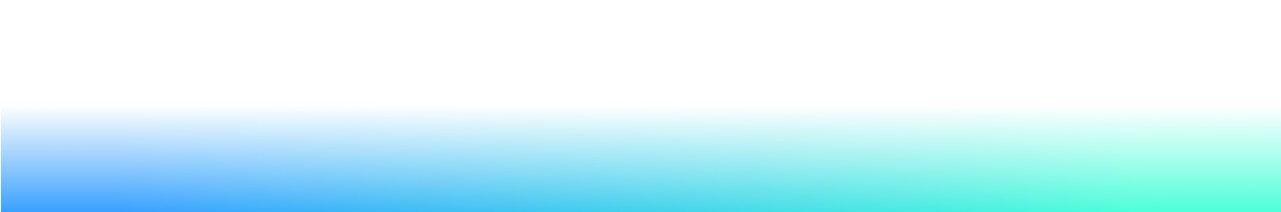 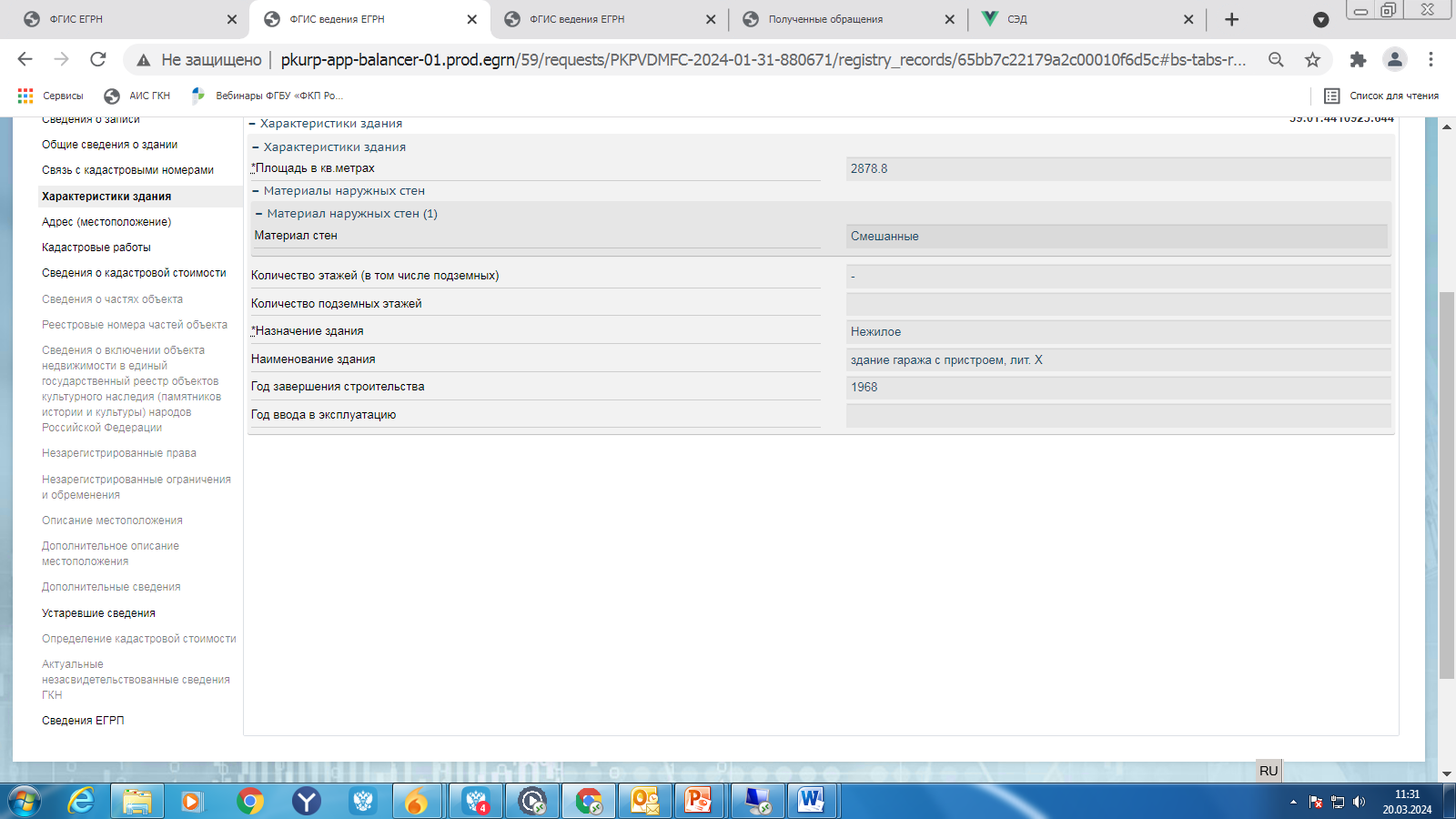 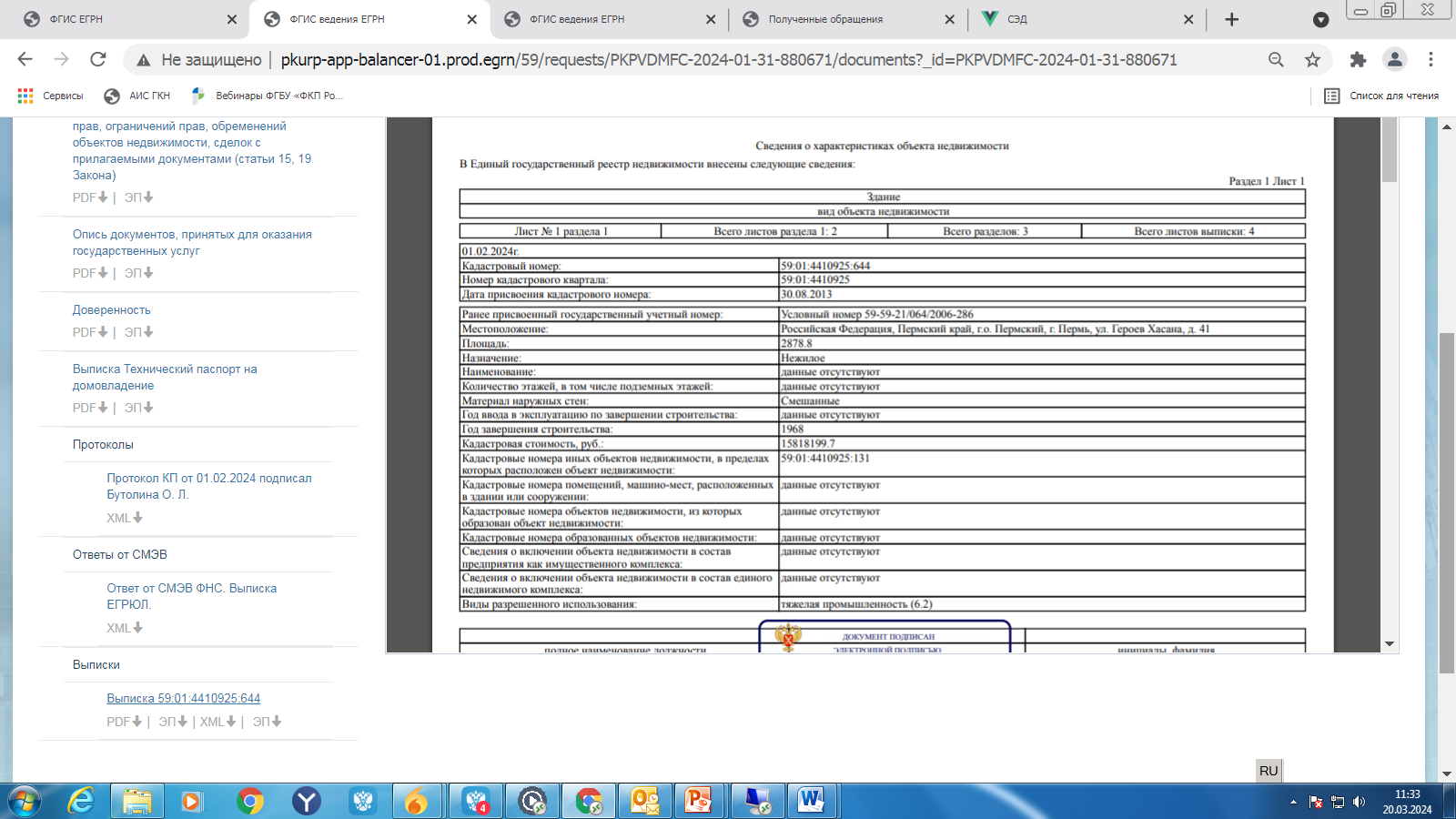 4
*Федеральный закон от 13.07.2015 N 218-ФЗ "О государственной регистрации недвижимости"
Исключение наименования и внесение ВРИ здания/сооружения (одновременно)
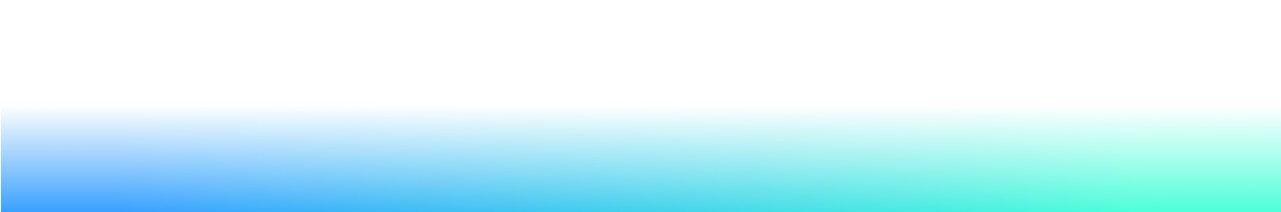 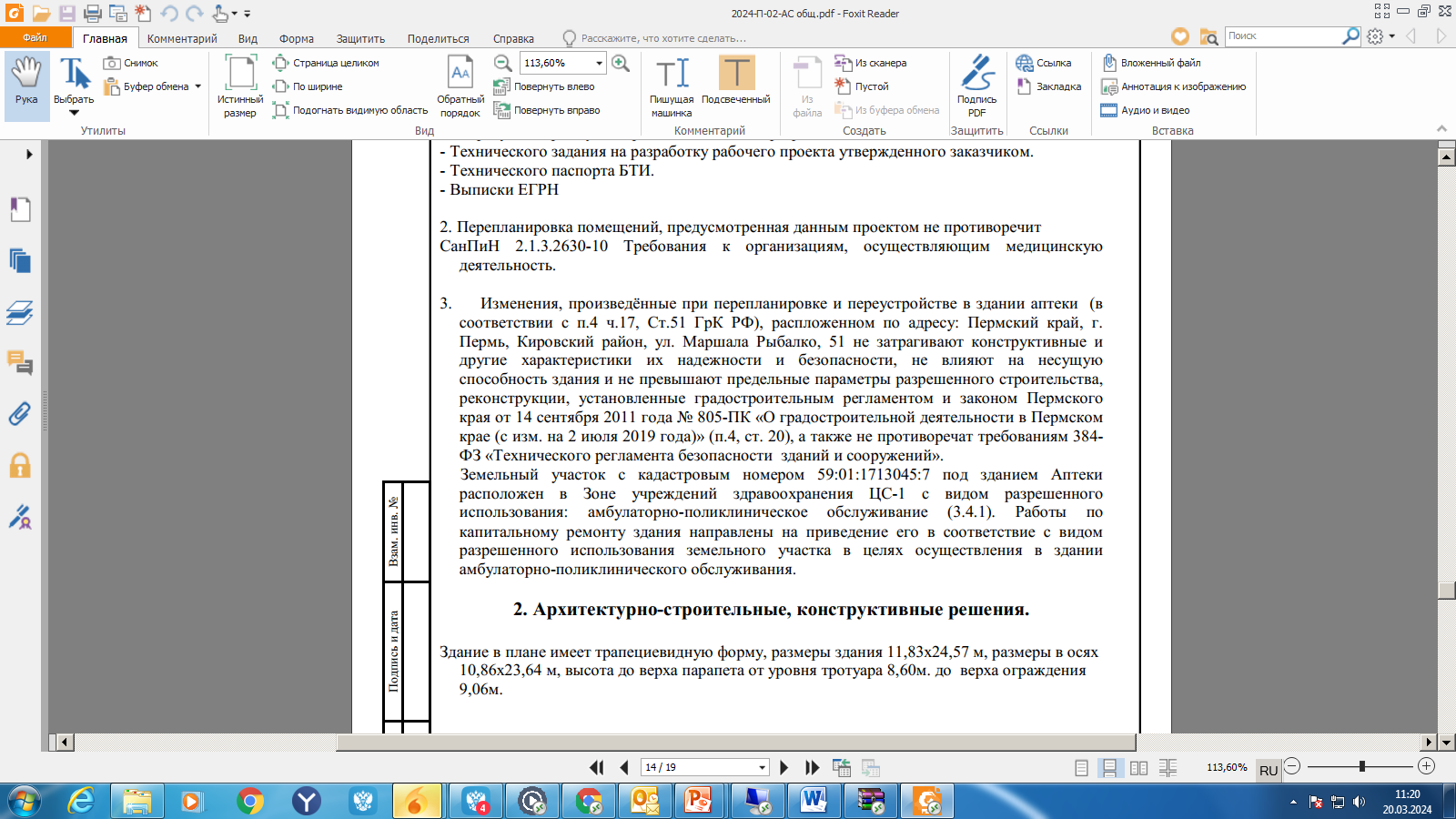 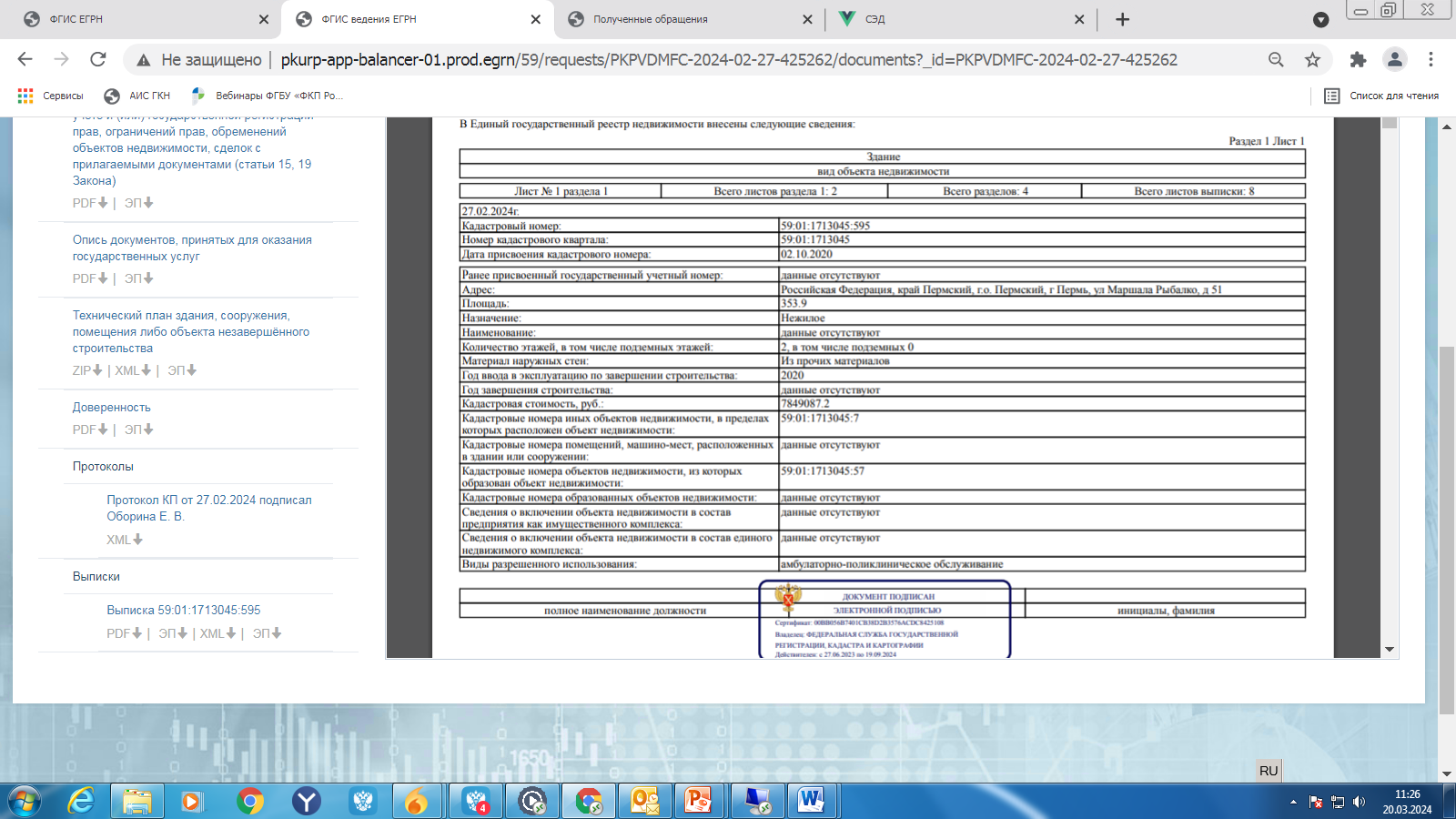 5
*Федеральный закон от 13.07.2015 N 218-ФЗ "О государственной регистрации недвижимости"
Пределы правовой при внесении вида разрешенного использования (ВРИ) объектам капитального строительства
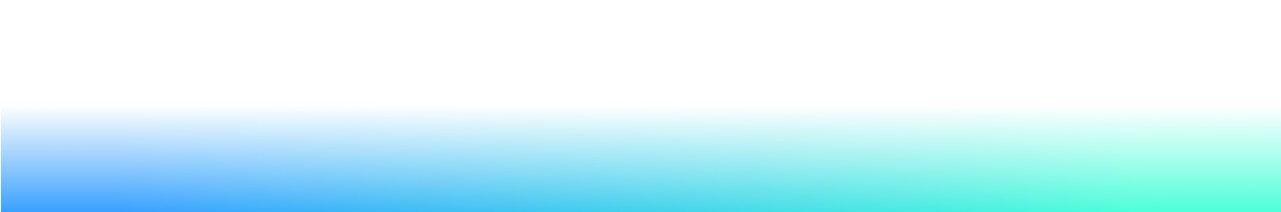 Градостроительным регламентом определяется правовой режим земельных участков, равно как всего, что находится над и под поверхностью земельных участков и используется в процессе их застройки и последующей эксплуатации объектов капитального строительства (ч.1 ст.36 ГрК РФ).
      Применительно к каждой территориальной зоне устанавливаются виды разрешенного использования земельных участков и объектов капитального строительства (ч.2 ст.37 ГрК РФ).
      В градостроительном регламенте в отношении земельных участков и объектов капитального строительства, расположенных в пределах соответствующей территориальной зоны, указываются предельные (минимальные и (или) максимальные) размеры земельных участков и предельные параметры разрешенного строительства, реконструкции объектов капитального строительства (п.2 ч.6 ст.30 ГрК РФ).
      Предельные параметры могут включать в себя: 
предельные (минимальные и (или) максимальные) размеры земельных участков, в том числе их площадь; 
минимальные отступы от границ земельных участков в целях определения мест допустимого размещения зданий, строений, сооружений, за пределами которых запрещено строительство зданий, строений, сооружений; 
предельное количество этажей или предельную высоту зданий, строений, сооружений; 
максимальный процент застройки в границах земельного участка, определяемый как отношение суммарной площади земельного участка, которая может быть застроена, ко всей площади земельного участка; 
иные показатели  (ч. 1 ст. 38 ГрК РФ) 
      Согласно пп.2,3 ст. 85 Земельного кодекса РФ градостроительный регламент территориальной зоны определяет основу правового режима земельных участков, равно как всего, что находится над и под поверхностью земельных участков и используется в процессе застройки и последующей эксплуатации зданий, сооружений. Градостроительные регламенты обязательны для исполнения всеми собственниками земельных участков, землепользователями, землевладельцами и арендаторами земельных участков независимо от форм собственности и иных прав на земельные участки.
Соответственно при установлении ВРИ объекту необходимо соблюдать требования градостроительного регламента , а именно предельные параметры установленные именно для объектов капитального строительства в конкретной территориальной зоне!!!
6
Пределы правовой экспертизы по учету реконструированных объектов капитального строительства
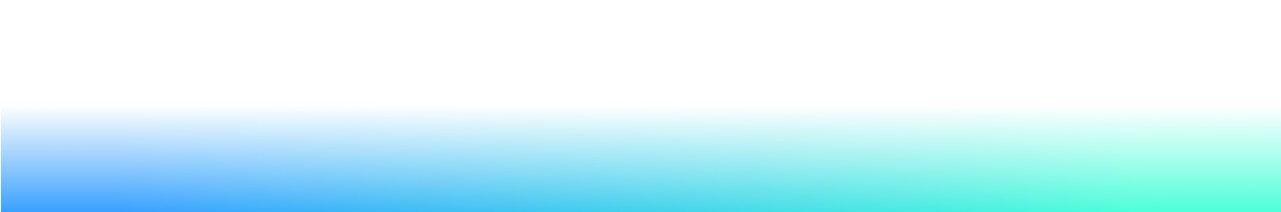 Оценка проведенных в отношении здания работ по реконструкции на предмет того, затрагивают или не затрагивают соответствующие изменения здания конструктивные и другие характеристики его надежности и безопасности, в связи с чем отсутствует необходимость получения разрешения на строительство (реконструкцию) данного здания, не входит в компетенцию государственного регистратора прав при проведении предусмотренной статьей 29 Закона № 218-ФЗ* правовой экспертизы документов, представленных в целях осуществления государственного кадастрового учета изменений здания после его реконструкции.
      Однако, в целях разрешения вопроса о необходимости получения разрешения на строительство (реконструкцию) здания, в отношении которого представлено заявление об осуществлении государственного кадастрового учета изменений, необходимо предоставление информации (изложенной в виде вывода в проектной документации (при ее наличии) или в виде отдельного документа (заключения, справки и тому подобное), подготовленной уполномоченной организацией, имеющей соответствующую лицензию (свидетельство о допуске к определенному виду или видам работ, которые оказывают влияние на безопасность объектов капитального строительства). Форма документа, подтверждающего отсутствие необходимости получения разрешения на строительство, реконструкцию объекта капитального строительства, законодательными актами Российской Федерации не регламентирована.

ВАЖНО: Если в рамках работ по реконструкции изменяются параметры объекта капитального строительства, его частей, такие как высота, количество этажей, площадь, объем, то необходимо получение разрешения на строительство, а по результатам ее окончания - разрешения на ввод объекта в эксплуатацию (п. 14 ст. 1  ГрК РФ).
Проектная документация:
        В соответствии с частью 3 статьи 47, частью 5 статьи 48, частью 3.1 статьи 52 ГрК РФ  с 1 июля 2017 года застройщик самостоятельно осуществляющий строительство, реконструкцию, капитальный ремонт объектов капитального строительства, либо индивидуальный предприниматель или юридическое лицо выполняющий инженерные изыскания и подготовку проектной документации, обязаны быть членами соответствующей саморегулируемой организации в области инженерных изысканий.
7
*Федеральный закон от 13.07.2015 N 218-ФЗ "О государственной регистрации недвижимости"
Исключение наименования и внесение ВРИ здания (одновременно) с изменением назначения (жилое/нежилое)
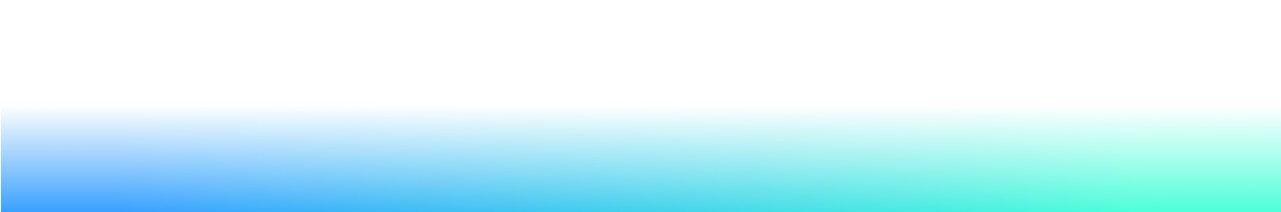 8
*Федеральный закон от 13.07.2015 N 218-ФЗ "О государственной регистрации недвижимости"
ПРИМЕРЫ
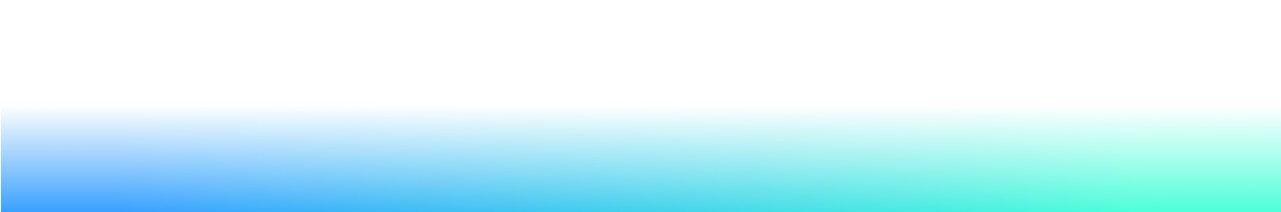 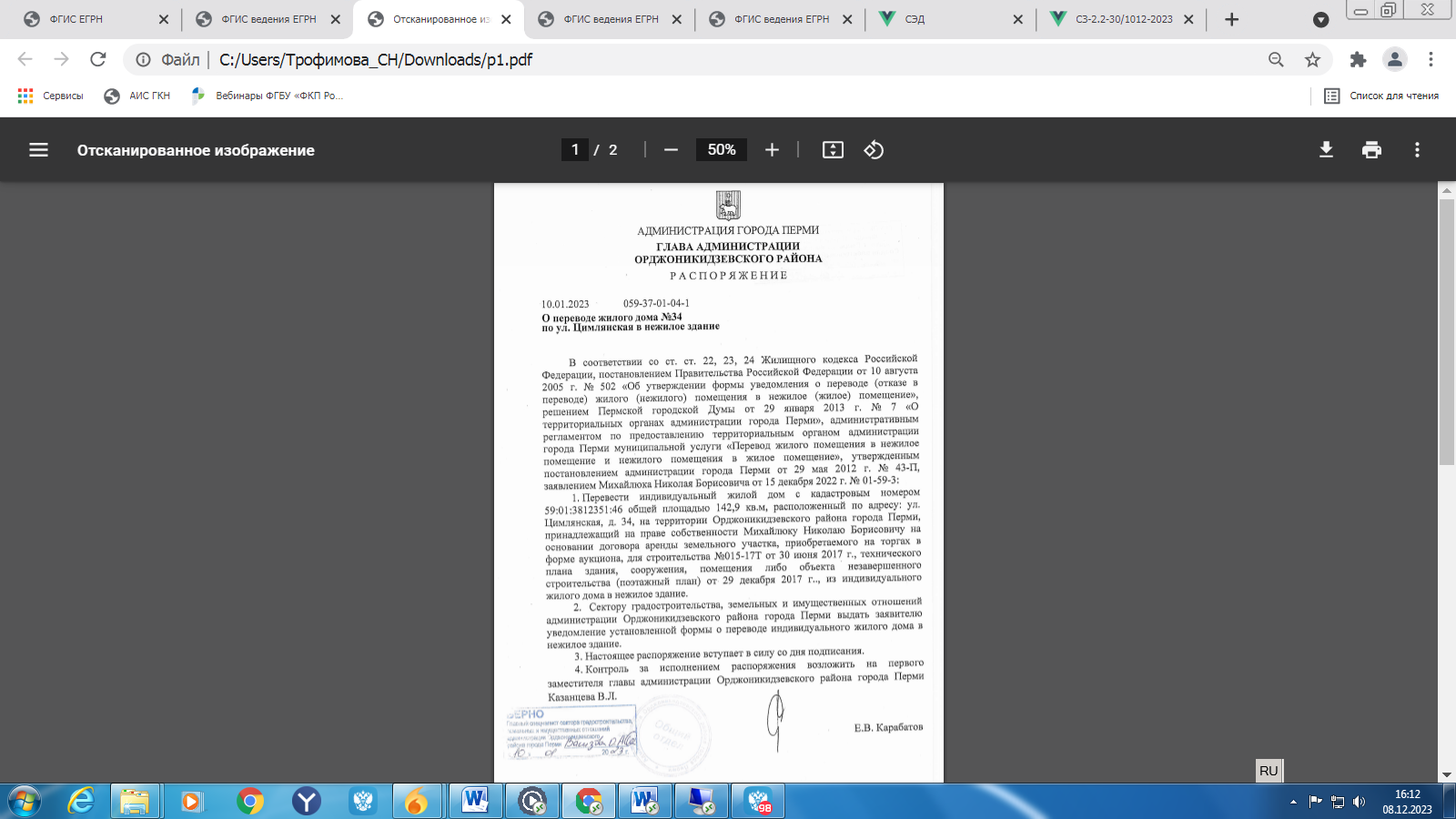 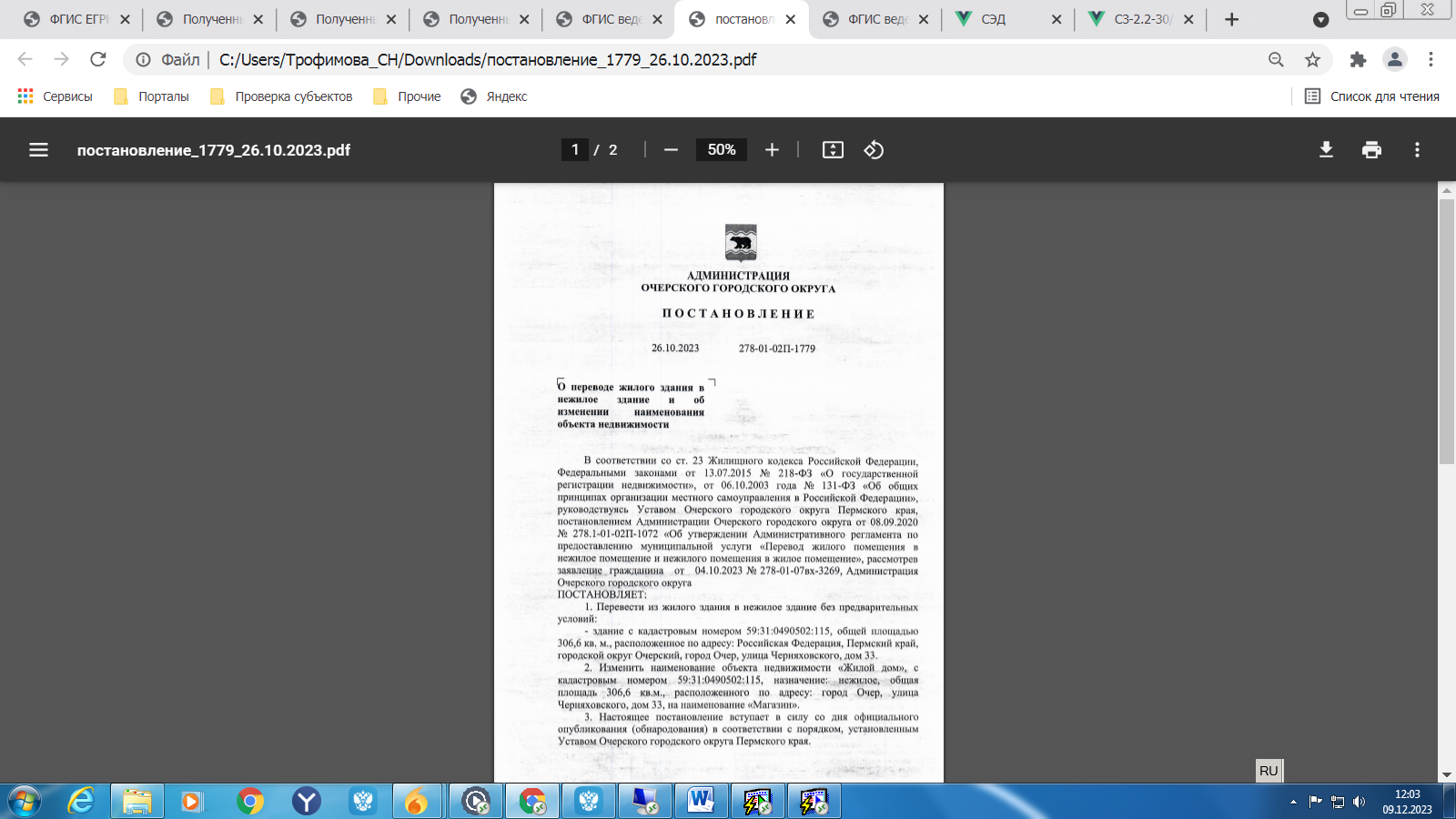 Рис.2
Рис.1
Акт ОМС не соответствует положениям действующего законодательства
9
Изменение наименования здания/сооружения
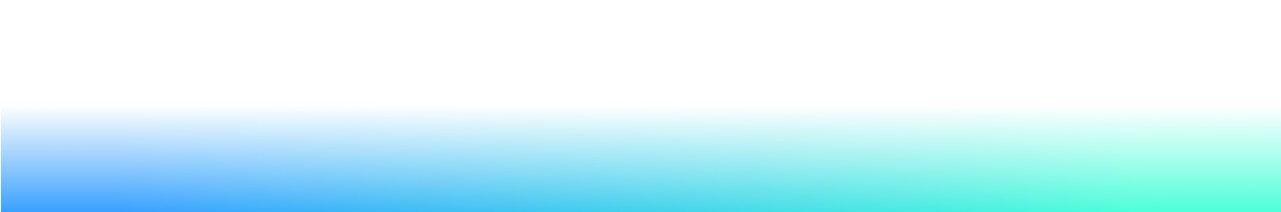 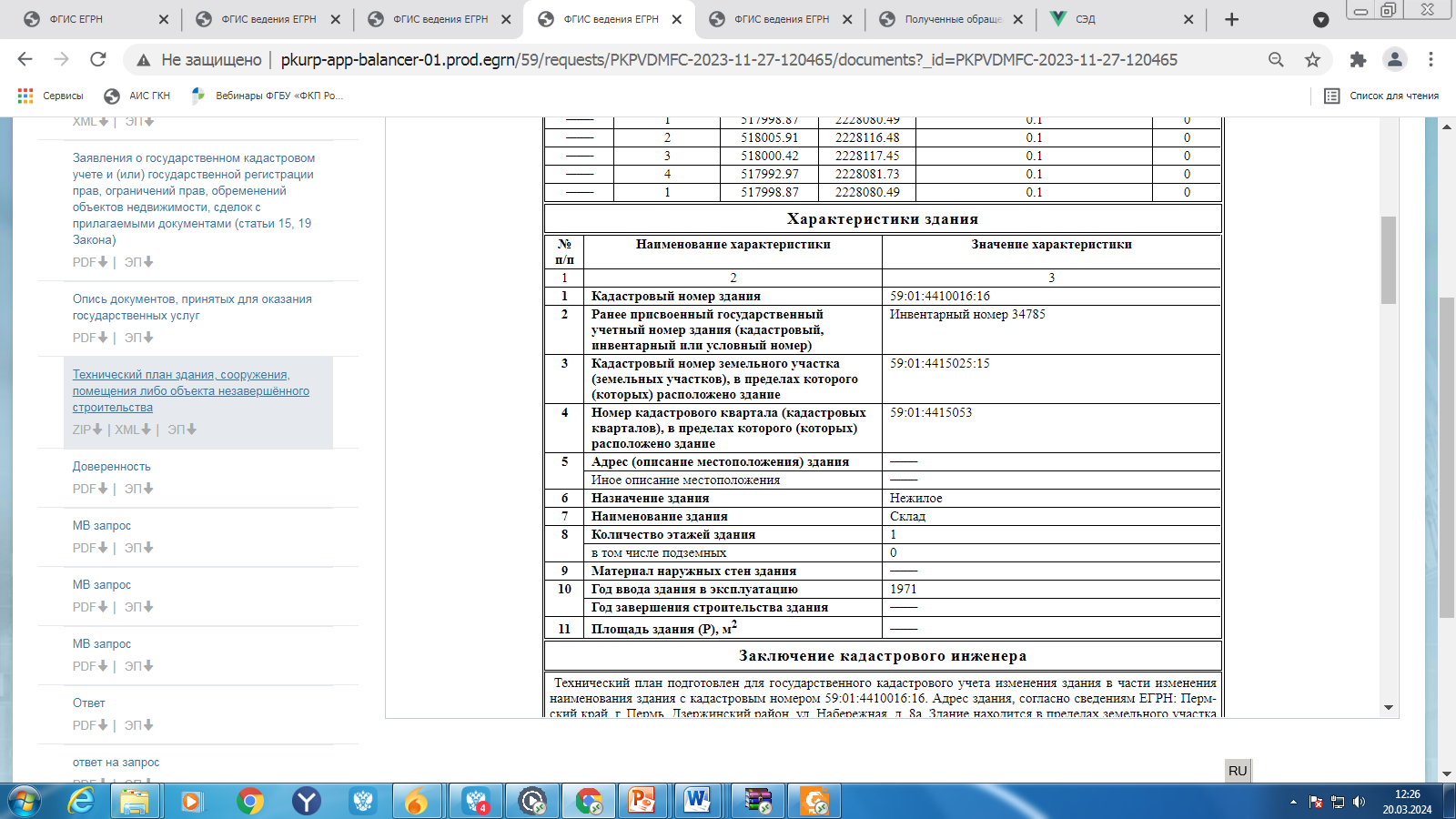 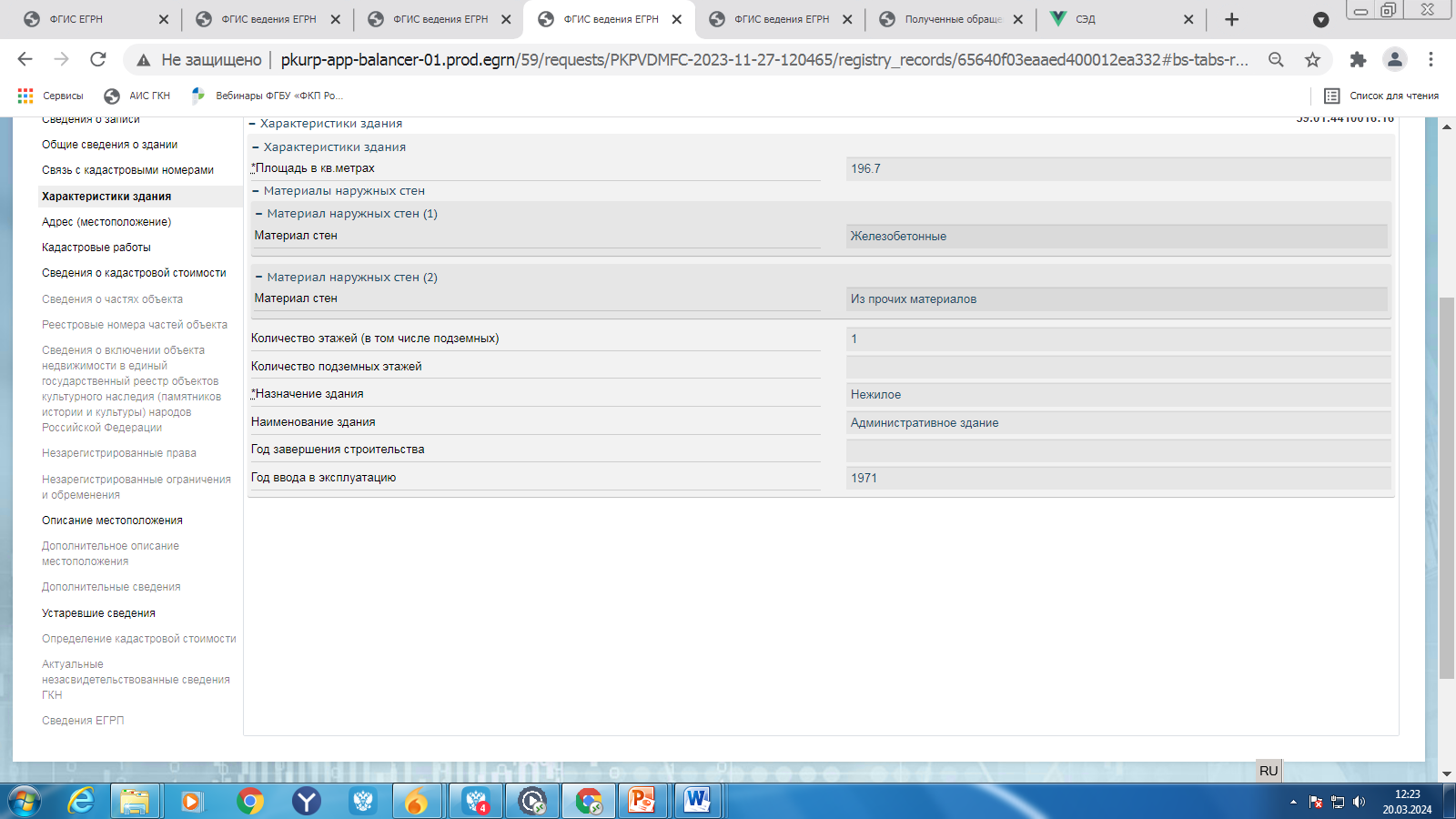 10
*Федеральный закон от 13.07.2015 N 218-ФЗ "О государственной регистрации недвижимости"
Внесение ВРИ здания/сооружения (наименование и ВРИ отсутствует)
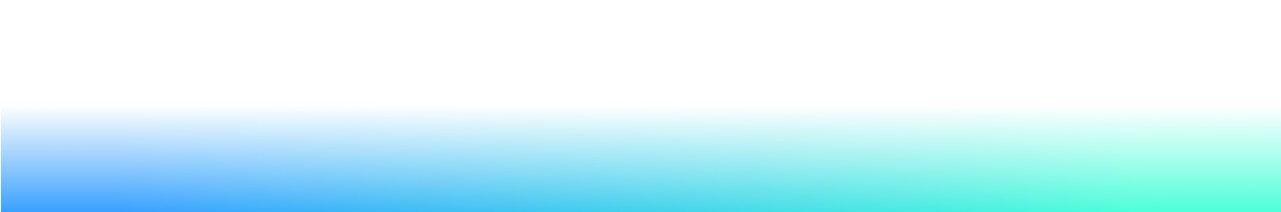 11
*Федеральный закон от 13.07.2015 N 218-ФЗ "О государственной регистрации недвижимости"
НАИМЕНОВАНИЕ ПОМЕЩЕНИЯ
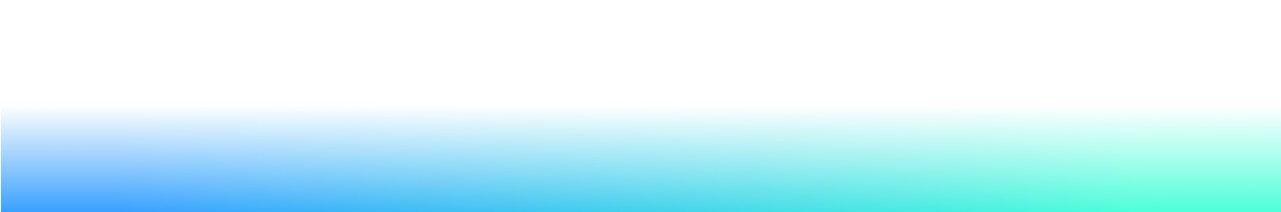 В отношении наименований помещений действующим законодательством предусмотрено следующее:

сведения о наименовании помещения (при наличии) указываются, если помещение является объектом культурного наследия) (пп.2   п.40 Порядка ведения ЕГРН Приказ Росреестра от 07.12.2023 N П/0514 "Об установлении порядка ведения Единого государственного реестра недвижимости»)

ВРИ помещений указывается в соответствии с проектной документации (при ее наличии и сведений о ВРИ) (пп.9 п.51 Требования к подготовке технического плана Приказ Росреестра от 15.03.2022 N П/0082 "Об установлении формы технического плана, требований к его подготовке и состава содержащихся в нем сведений»)

ВРИ определяется только в отношении земельных участков и объектов капитального строительства (у помещений ВРИ не 
      определяется) (п.9 ст.1, ч.2,6 ст.30 ГрК РФ)

помещение не является объектом капитального строительства, а является частью объема здания/сооружения (п.10 ст.1 ГрК и п.14 ч.2 ст.2 Федеральный закон от 30.12.2009 N 384-ФЗ "Технический регламент о безопасности зданий и сооружений")

ч.18 ст.70 Закон №218-ФЗ*  – не указаны основания для внесения сведений о смене наименования в отношении помещений (только здания, сооружения и автомобильные дороги и ч.4 ст.8 Закон №218-ФЗ* – не требуется представление технического плана для учета изменений дополнительных сведений об объекте в случае если не меняются основные сведения
12
*Федеральный закон от 13.07.2015 N 218-ФЗ "О государственной регистрации недвижимости"
НАИМЕНОВАНИЕ ПОМЕЩЕНИЯ
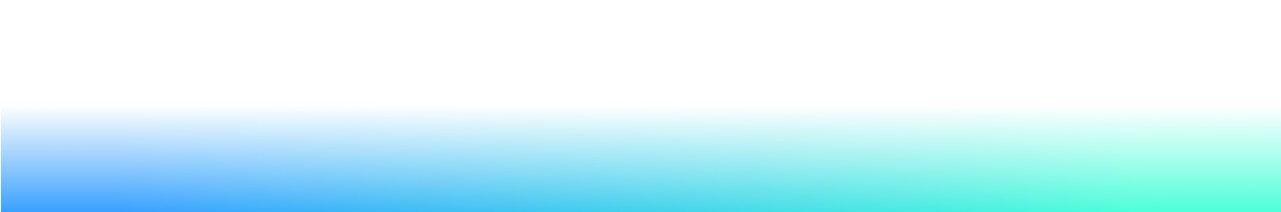 13
*Федеральный закон от 13.07.2015 N 218-ФЗ "О государственной регистрации недвижимости"
НАЗНАЧЕНИЕ ОБЪЕКТОВ
К дополнительным сведениям об объекте недвижимого имущества согласно ч.5  ст.8 Закона №218* также относится: 

 назначение здания (нежилое, многоквартирный дом, жилой дом, садовый дом, гараж), если объектом недвижимости является здание

 назначение помещения (жилое, нежилое), если объектом недвижимости является помещение

 назначение сооружения, если объектом недвижимости является сооружение
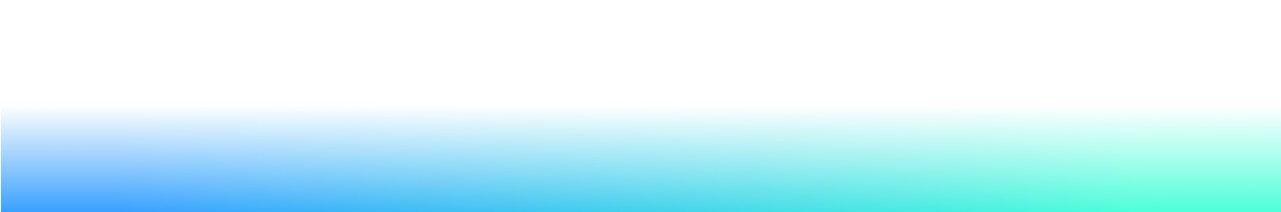 Изменение назначение возможно в порядке межведомственного информационного взаимодействия  предусмотренного требованиями статьи 32 Закона №218-ФЗ* при вынесении органом государственной власти или органом местного самоуправления (далее – ОГВ/ОМС) соответствующего акта в пределах своей компетенции.
14
*Федеральный закон от 13.07.2015 N 218-ФЗ "О государственной регистрации недвижимости"
НАЗНАЧЕНИЕ ОБЪЕКТОВ
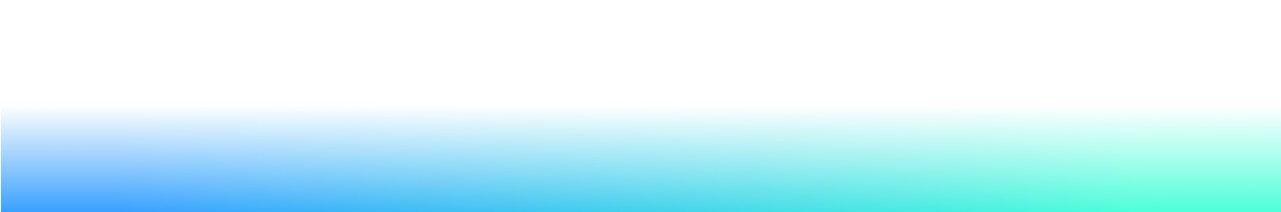 С 01.04.2024г. вступает в силу Федеральный закон от 19.12.2023 N 608-ФЗ "О внесении изменений в Жилищный кодекс Российской Федерации и Федеральный закон "О государственной регистрации недвижимости» по нормам которого орган местного самоуправления обязан обратиться в орган регистрации прав с заявлением об осуществлении государственного кадастрового учета или государственного кадастрового учета и государственной регистрации права заявителя на перепланированное помещение с приложением к такому заявлению акта приемочной комиссии, технического плана перепланированных помещений и решения о переводе жилого помещения в нежилое помещение или нежилого помещения в жилое помещение либо решения о согласовании перепланировки помещений в многоквартирном доме, включая сведения об уплате заявителем государственной пошлины при образовании новых помещений при перепланировке.
15
НАЗНАЧЕНИЕ ОБЪЕКТОВ
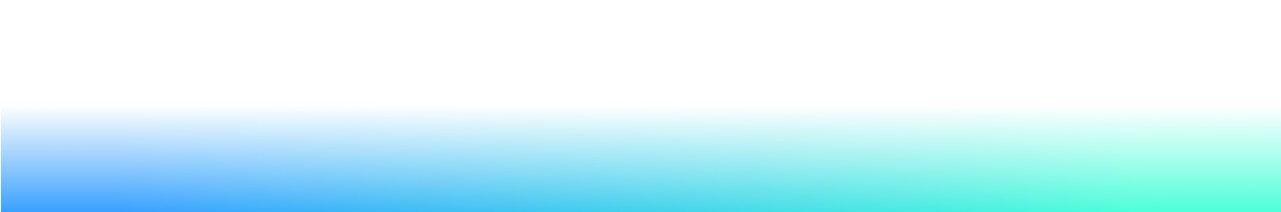 16
НАЗНАЧЕНИЕ ОБЪЕКТОВ
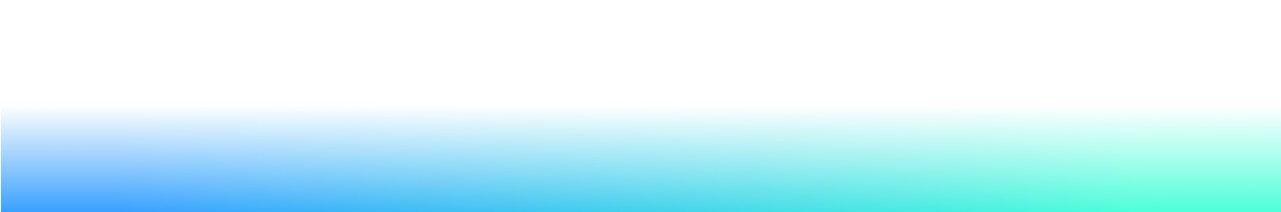 17
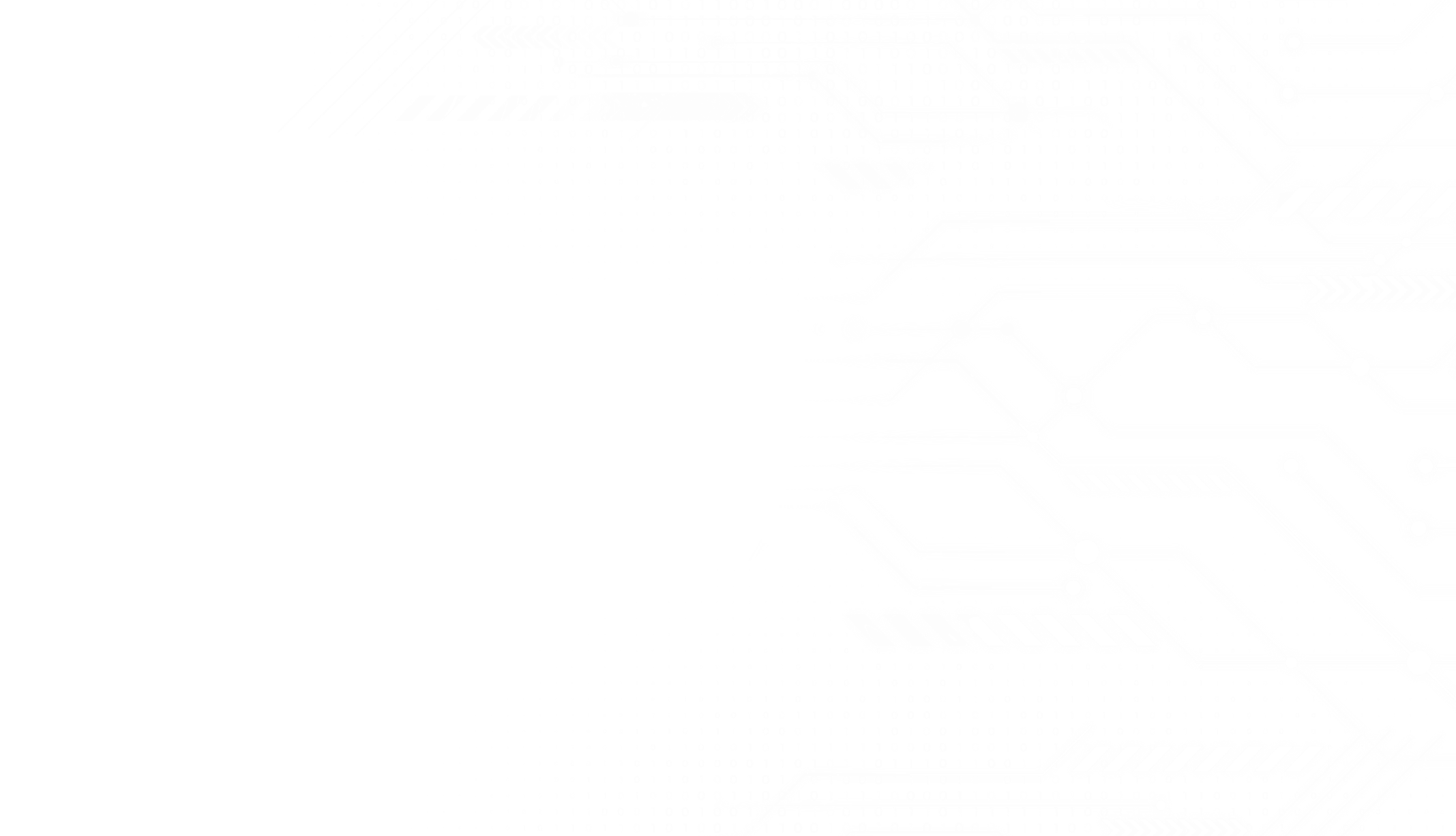 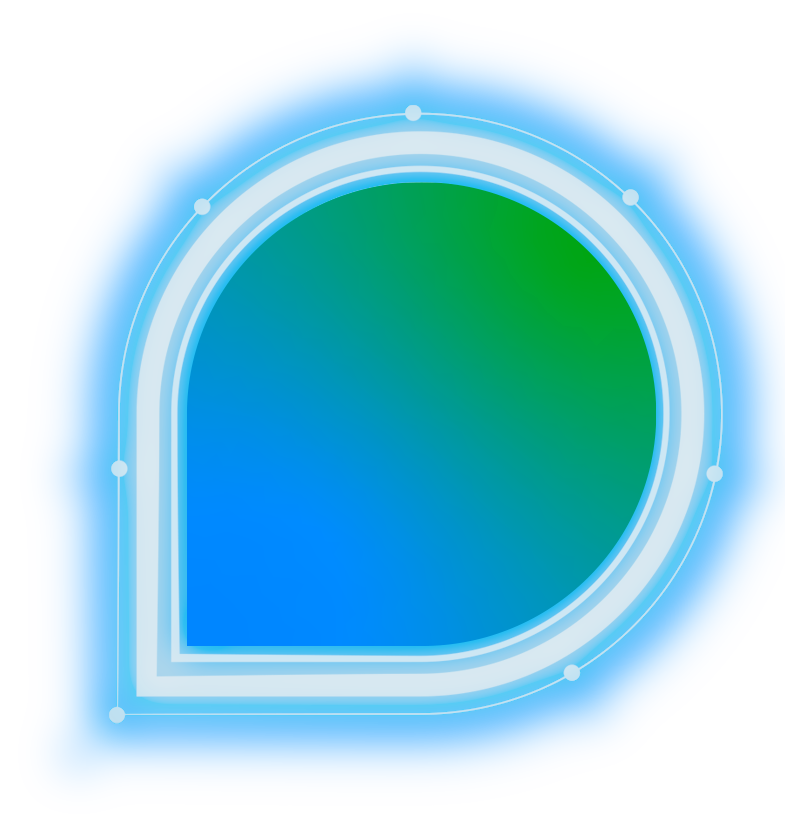 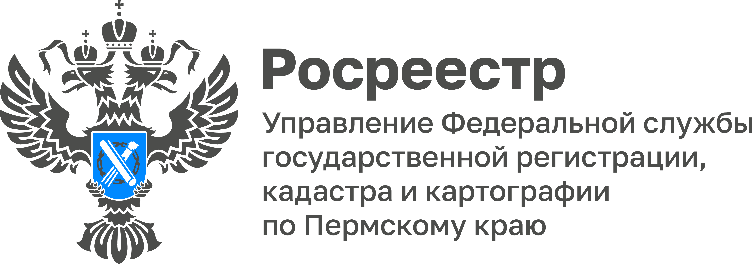 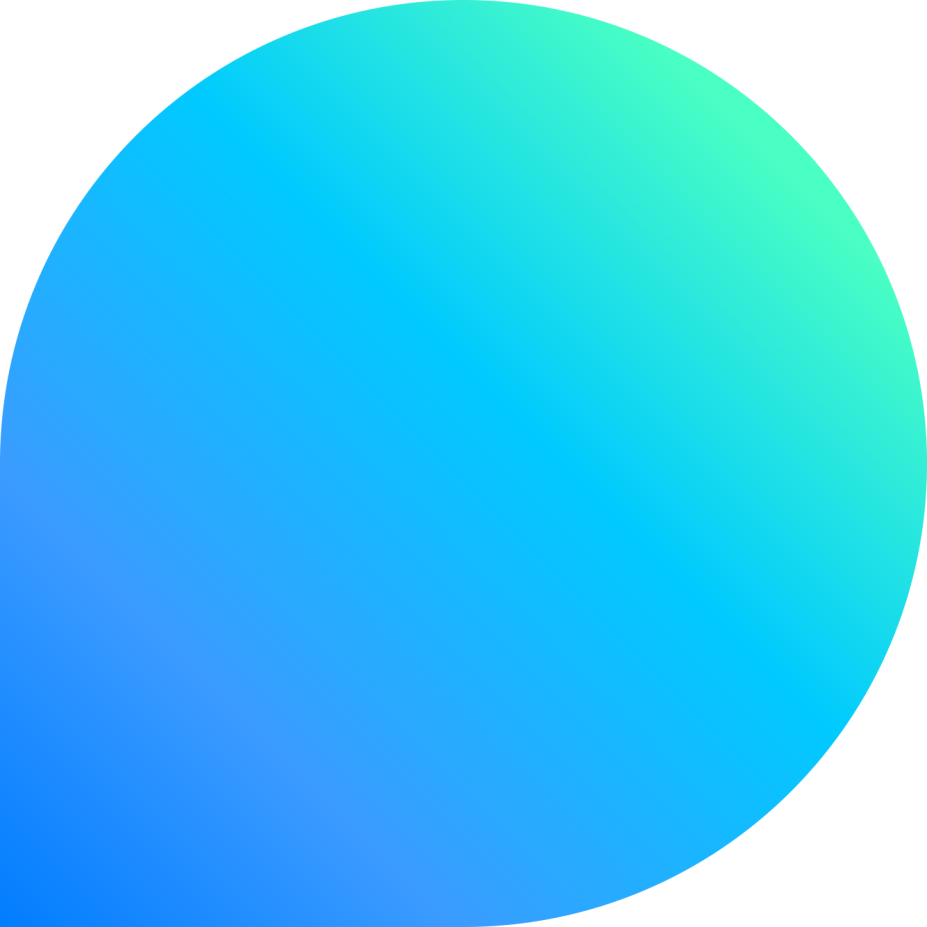 Единый справочный телефон
8-800-100-34-34
https://rosreestr.gov.ru/
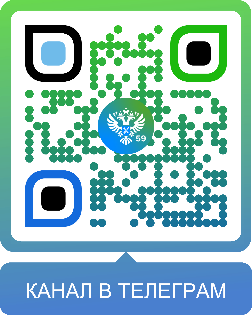 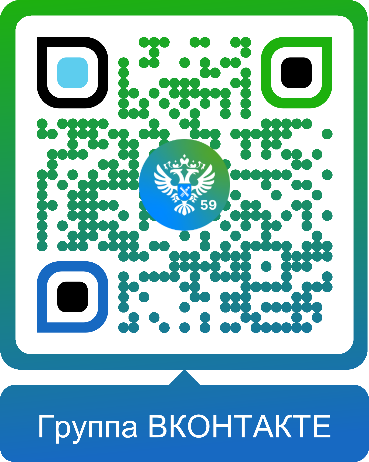 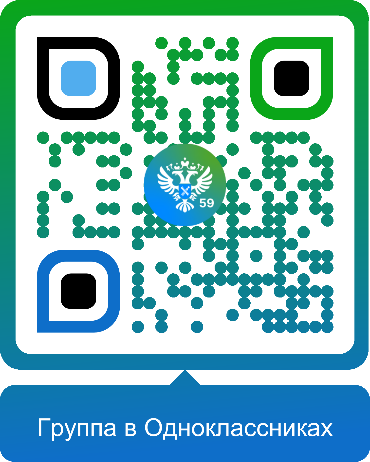 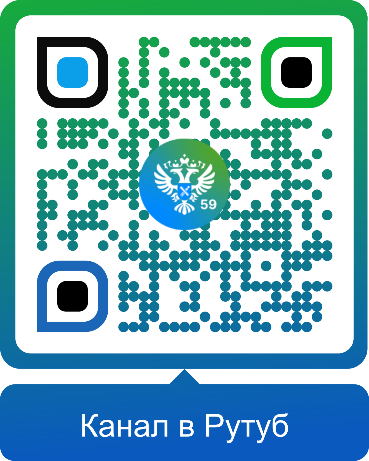